Mini-Med School:
Addiction/Opioid Use Disorder
Dr. Avi Ramprashad, MD
Assistant Professor, Division of Addiction Research and Treatment, Dept of Psychiatry, UMSOM
Associate Program Director, Univ of MD/Sheppard Pratt Psychiatry Residency
10.17.23
Bio
Dr. Ramprashad is a double board-certified addiction psychiatrist at the University of Maryland School of Medicine, and is one of the associate program directors for the Univ of MD/Sheppard Pratt Psychiatry Residency Training Program. He completed his general psychiatry residency training and addiction psychiatry fellowship at the University of Maryland.
His clinical interests include the adoption of harm reduction modalities in the treatment of addiction, the impact of substance use on mental illness, as well as psychotherapy approaches to those suffering from substance use disorders.
ASAM Definition of Addiction
Addiction is a treatable, chronic medical disease involving complex interactions among brain circuits, genetics, the environment, and an individual’s life experiences.
People with addiction use substances or engage in behaviors that become compulsive and often continue despite harmful consequences. 
2011 — Addiction is characterized by inability to consistently abstain, impairment in behavioral control, craving, diminished recognition of significant problems with one’s behaviors and interpersonal relationships, and a dysfunctional emotional response. Like other chronic diseases, addiction often involves cycles of relapse and remission. Without treatment or engagement in recovery activities, addiction is progressive and can result in disability or premature death.
Addiction ~ Other Chronic Illnesses
It has biological and behavioral components, both of which must be addressed during treatment.
Recovery (i.e. protracted abstinence and restored functioning) is often a long-term process requiring repeated episodes of treatment i.e. diabetes, hypertension
Relapses can occur during or after treatment — may signal a need for treatment adjustment much like insulin for diabetes
Participation in support programs during and following treatment can be helpful in sustaining long-term recovery
National Institute of Drug Abuse (NIDA)
Opioid Overdose Deaths During COVID Pandemic
Most overdoses are due to a combination of substances!
https://nida.nih.gov/research-topics/trends-statistics/overdose-death-rates
Most overdoses are due to a combination of substances!
https://nida.nih.gov/research-topics/trends-statistics/overdose-death-rates
Opioid Related Deaths
https://nida.nih.gov/research-topics/trends-statistics/overdose-death-rates
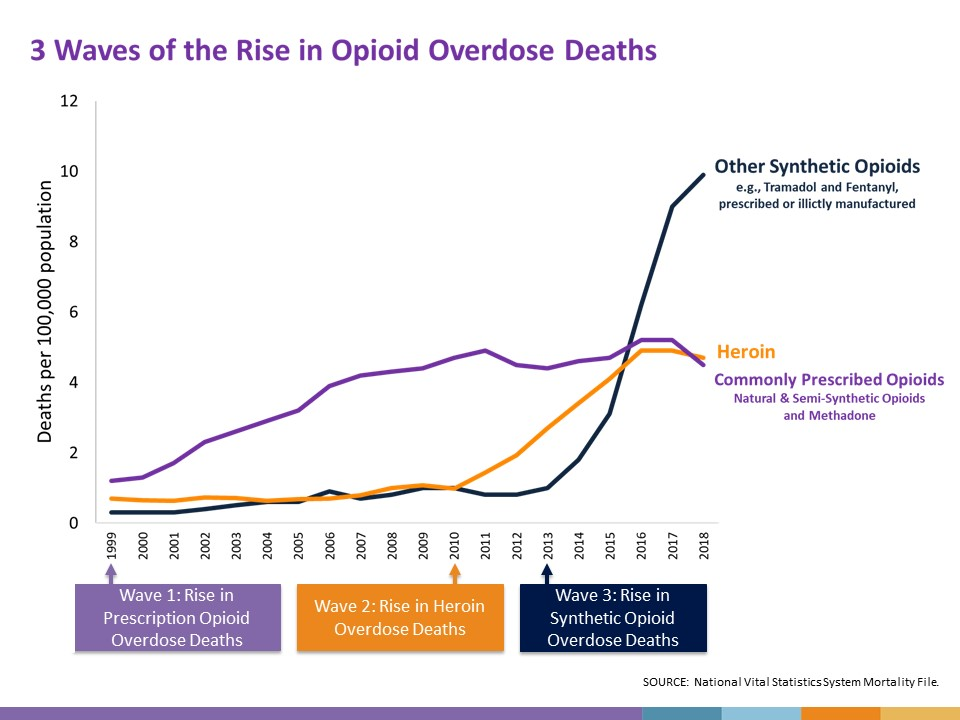 Opioid Related Deaths By Type
The Devil You Know vs The Devil You Don’t…
The past few years have seen the advent and rise of extremely lethal synthetic opioids (i.e. fentanyl and analogues) that are causing the soaring overdose death rates across the country.
Overdose vs poisoning?
Any relapse/slip up etc can be fatal in our current illicit drug supply climate!
Fentanyl and its Analogues are Highly Lethal
Highly lipid soluble — means it readily gets into brain with quicker onset of effects and overdose levels can be reached rapidly
Fatal heroin OD may take up to 30 minutes vs. fatal fentanyl OD can be within 5 minutes 
Shorter window to intervene with naloxone/Narcan, also inconsistent response
Case for further increases in access to Narcan i.e. without Rx, just over-the-counter
Potent respiratory depression -- fentanyl seems to have a higher risk of respiratory suppression
Seems to cause musculoskeletal rigidity of chest wall, leading to worsened respiratory issues, less visible nodding

Comer SD, Cahill CM. Fentanyl: Receptor pharmacology, abuse potential, and implications for treatment. Neurosci Biobehav Rev. 2019 Nov;106:49-57. doi: 10.1016/j.neubiorev.2018.12.005. Epub 2018 Dec 5. PMID: 30528374; PMCID: PMC7233332.
Naloxone (Narcan)
Easy to use, no injection required 
Safe to use even if opioids not present
Reverses overdose in minutes
https://narcan.com/
https://nextdistro.org/maryland-language
Narcan demonstration
Why Do People Continue to Use?
Think about someone with diabetes who is having urges to eat something that they are not allowed in their particular diet. 
Anyone who has attempted to diet, only to find themselves eating a piece of cake, is aware that the best conscious intentions are in conflict with other (unconscious) forces.
Similar to those who suffer from SUD and use illicit substances without necessarily intending to do so.
Empathizing with Those with Substance Use Disorders
What may have started as a conscious choice soon becomes non-pleasurable and unconscious given the brain changes that happen due to addiction.
The defenses we use to rationalize “cheating on the diet” are similar to those used to justify ongoing drug use.
Medication Assisted Treatment vs Medication Based Tx vs Medications for Opioid Use Disorder (mOUD)
There can be a variety of roles for medications, in addition to psychosocial treatments and therapy
There is typically a combination of Rx + counseling + other behavioral interventions to treat substance use disorders
Medications for Opioid Use Disorder (mOUD)
mOUD is recommended as treatment for opioid use disorder by the following:
United States Federal Government
American Society of Addiction Medicine (ASAM)
World Health Organization (WHO)
United Nations
Barriers and Associated Stigma
Effective, life-saving treatments do exist, but there are significant barriers preventing patients from accessing them —
Wanting to hide the addiction
Feeling addicted to another drug
Personal biases based on experience
Adherence to abstinence-based treatment approach
Negative attitudes towards individuals with substance use disorders
mOUD
Addiction treatment uses safer and longer-acting medications to help overcome physical dependence on more dangerous opioids.
Many studies have shown that maintenance treatment with long-acting opioids like methadone or buprenorphine helps to keep patients healthier by:
Increasing retention in treatment
Decreasing illicit opioid use
Decreasing rate of overdose by up to 50%
Decreasing transmission of infectious diseases such as HIV/AIDS and hepatitis
Decreasing criminal activity and improve social functioning
Impact on Overdose Deaths
Compared to patients receiving mOUD at the 1 year time-point, untreated patients with OUD:
>2.5x all cause mortality
>8x overdose mortality

The Medication First (or low-barrier maintenance pharmacotherapy) approach to the treatment of Opioid Use Disorders (OUD) is “based on a broad scientific consensus that the epidemic of fatal accidental poisoning (overdose) is one of the most urgent public health crises in our lifetimes.”

Ma J, Bao YP, Wang RJ, et al. Effects of medication-assisted treatment on mortality among opioids users: a systematic review and meta-analysis. Mol Psychiatry. 2018 Jun 22. doi: 10.1038/s41380-018-0094-5.
Stigma About mOUD
After patients and their family members have dealt with opioid addiction, they may be concerned about mOUD potential for abuse, potentially “trading one addiction for another” or “substituting one ‘high’ for another.”
Medications are used to stabilize the behavioral disturbances that come with substance use.
Stigma About mOUD
Physical dependence is not addiction!
Your body can be physically dependent on insulin for diabetes, but it does not mean you are “addicted” to insulin i.e. accompanying behavioral changes
With deadly contaminants ubiquitous in the illicit drug market, ensuring that patients are not using adulterated street drugs is of utmost importance!
Stigma About mOUD
The “right” dose of Rx is one that allows the patient to feel and act normally.
It may take anywhere from a few days to a few weeks to find the right dose.
Every opioid can have stimulating or sedating effects, especially at first
Patients new to mOUD may seem drowsy (“nodding”) or stimulated/restless
Stigma About mOUD
While their dose is being adjusted, patients may experience withdrawal, daytime sleepiness, or trouble sleeping at night
~glucose too high or too low
However, once a patient is stabilized on the correct dose, the patient should not feel “high,” and there should be no excessive sleepiness or intoxication
FDA Approved Medications for Opioid Use Disorder
Methadone (Methadose, Dolophine)
Buprenorphine
With naloxone— Suboxone tablets or film, Zubsolv
Without naloxone — Subutex, Bunavail
Naltrexone (Revia, Depade, long acting 30d injection = Vivitrol)
Only 40% of the 2.5 million Americans who could benefit from medication assisted treatment are actually receiving it
*Substance Abuse and Mental Health Services Administration (SAMHSA)
Opioid Effects and Differences Between Rx
Analgesia — pain relief
Anxiolysis — calming
Constipation
Respiratory suppression
Full agonists have this profile more so than partial agonists
Withdrawal essentially the opposite effects
Take Home Points
Fentanyl and its analogues are highly lethal!
Narcan can save a life!
mOUD (methadone, buprenorphine, naltrexone) is highly recommended as treatment for opioid use disorder and can help to prevent overdose
Medications should ideally be utilized with psychosocial interventions
Stigma about mOUD should be addressed within treatment
Resources
988 Suicide and Crisis Lifeline
https://988lifeline.org/
NAMI
https://www.nami.org/help
SAMHSA Treatment Locator
https://www.samhsa.gov/find-help/national-helpline
https://findtreatment.gov/
Kahlert Institute
The Kahlert Institute for Addiction Medicine aims to cultivate a collaborative community of individuals involved and interested in addiction research, care, and education.
The new Institute, made possible in part by a transformative $10 million gift from the Kahlert Foundation, will bring together leading UM School of Medicine addiction experts in a shared research center to collaborate and create the synergy necessary for systemic change in this critical area.
https://addiction.umaryland.edu/
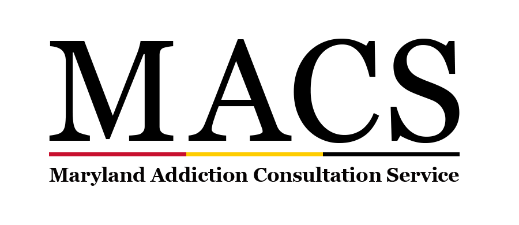 Provides support to prescribers and their practices in addressing the needs of their patients with substance use disorders and chronic pain management.

All Services are FREE
Phone consultation for clinical questions
Education and training opportunities related to substance use disorders and chronic pain management
Assistance with addiction and behavioral health resources and referrals
Technical assistance to practices implementing or expanding office-based addiction treatment services
MACS TeleECHO™ Clinics: collaborative medical education through didactic presentations and case-based learning
1-855-337-MACS (6227) · www.marylandMACS.org
Questions?